Strategic Enrollment Management Plan Framework
Community College Executive Forum
How to Use This Framework
The Strategic Enrollment Management Plan Framework assists you in developing a holistic understanding of your enrollment environment and ready-to-present strategy that is goal-orientated, actionable, measurable, and aligned with institutional priorities. 

The framework provides directions on key steps of the planning process: performance analyses, current and future market assessment, market and strategy prioritization, and a planning timeline. Review the available tools and exercises included in this document and add and remove slides to match the level of detail you need.

The framework is designed to be used as an active document across the life of the strategic plan. Progress on the plan can be continuously tracked using the scorecard provided and modifications can be made as needed.

The “notes” section of each slide describes the purpose of each component and provides instructions for the specific task to complete. Where appropriate, links to additional resources are provided to assist in the analysis. Further instructions appear on the slides as place holders and examples are provided throughout the template slides in italics. 

After completing the template, remove the EAB slides, and delete/replace all placeholder and sample text that appears on the slides to share the presentation with stakeholders.
Add your logo here
Institution Name
Strategic Enrollment Management Plan
DATEVERSION (e.g. Draft, Final, Draft 3.0)
[Speaker Notes: Purpose: Cover slide.

Task: Add your institution’s name and logo and other details to the cover slide.]
Road Map
Strategic Enrollment Management Plan Overview
1
2
3
Current Performance
Future Market Assessment
Outcomes
Strategic Plan Alignment
Key Accomplishments and Metrics
Market Prioritization
Implementation Timeline
Performance Scorecard
Supplementary Resources
Enrollment
Market Forces Summary
Market Demographics
Feeder Institutions
Labor Market Trends
Competitors
Public Policy Impact
Market Segment Assessments
[Speaker Notes: Purpose: To provide a roadmap for the strategic enrollment management plan presentation. 

Task: This roadmap presents an exhaustive list of the template slides provided in this document. You can modify the template to meet your audience’s interests by adding/removing/reorganizing slides as needed. Once the plan is complete, edit the roadmap above to reflect the order and list of slides included for each section in the presentation.]
Strategic Plan Review
SEM Goals & Priorities
Strategic Plan Goals
Describe your institution’s strategic plan goals here
SEM Priorities
Describe the purpose and priorities of your strategic enrollment management plan to ensure they align
with the goals of the Strategic Plan
[Speaker Notes: Purpose: To align the strategic plan and the strategic enrollment management plan and set the priorities of the plan (e.g., marketing and communications, admissions and onboarding, partnerships).

Task: Provide the institution’s Strategic Plan goals. Define the Strategic Enrollment Management priorities realized through this framework and ensure they are an extension of the Strategic Plan goals.]
Prior Plan Review
Key Accomplishments 20XX-20XX
20XX-20XX Enrollment Management Review
Major Setback
In Progress
Completed
[Speaker Notes: Purpose: To review and check progress of recent enrollment management goals/strategies and initiatives from recent enrollment management. 

Task: On the left, list the goals from the most recent strategic plan. Include a visual indicator of progress toward the goal using the green, yellow, or red dot. Indicate initiatives accomplished (or in progress) for each goal.]
Enrollment Calculator
Calculate New Enrollment Potential Based on Marketing Gains
Fill in based on current enrollment data
Meet with campus stakeholders to determine likely enrollment increase based on current capacity and expected investment
Use Census and National Center for Education data (linked here) to determine size of opportunity market.
Enter in regional information (e.g., zip code) in search bar, and select 2017 American Community Survey for most up-to-date population data.
[Speaker Notes: Purpose: The calculator can be used to estimate new enrollments to be gained by improving marketing and recruitment efforts. 

Task: Meet with campus stakeholders—including marketing and enrollment staff—to determine expected gains. Then, in conjunction with in-house enrollment information and publicly available population data, use the calculator to estimate the opportunity win rate and new enrollments to be gained in traditional-aged, adult, and dual enrollment student segments. For Dual Enrollment data, use the High School Look-Up Tool provided by the link below. Enter your institution’s name in column B2 on the “Search Tool” sheet, copy and paste your Unit ID from column C6 to column E3, then view your results on the “Results” sheet.

High School Look-Up Tool: https://eab.com/wp-content/uploads/2019/09/High-School-Look-up.xlsx  

To Edit the Graph: To edit the calculator, right click on the chart below, select “Worksheet Object” and then “Edit”]
Future Market Assessment
Enrollments of Focus
Expected Enrollment Change by 20XX
Implications of Changes in Enrollment
Describe impacts here
E.g. Decreasing Liberal Arts/Transfer enrollment and For-Credit enrollment in general call for compensation in other departments with growing potential; Drastic online growth demands new allocation of resources.
[Speaker Notes: Purpose: To provide an overview of expected enrollments in 20XX. This slide should be adapted to reflect the institution’s key performance metrics.

Task: Define units of focus (credit, non-credit, CTE, liberal arts/transfer, online, dual enrollment.) of interest. The units could be the institution as a whole, academic divisions, departments, or programs. Enter historical, current, and target enrollment data for each unit. Estimate and enter the corresponding growth expected in the graph. In the box at the bottom of the slide, discuss implications of expected enrollment changes. 

To Edit the Graph: Right click on the graph and select “Edit Data” to edit the information in the graph.]
Future Market Assessment
Enrollments by Student Segment
Student Segment Proportion Change Over Time
Implications of Changes in Enrollment
Describe impacts here
E.g. Lack of enrollment growth in Units 2 and 3 call for compensation in other departments with more potential; funding for new faculty line needed in Units 4
[Speaker Notes: Purpose: To show the changing proportion of student segments. Demographic, economic, and competitive forces have changed and are changing our student make up. Being aware of these changes can inform prioritization and planning.

Task: Define, track, and record student segment populations. Estimate and enter the corresponding growth expected in the graph. In the box at the bottom of the slide, discuss implications of expected enrollment changes. 

To Edit the Graph: Right click on the graph and select “Edit Data” to edit the information in the graph.]
Future Market Assessment
Summary of Market Forces Impacting [Institution], 20XX-20XX
Demographics
E.g. Smaller high school classes necessitate increased recruiting
XXXX
Feeder Institutions
E.g. Bankruptcy of Widget Labs, Inc. threatens core apprenticeship partner
XXXX
Labor Market
E.g. Projected increases in regional healthcare market demand investment in health programs
XXXX
Competition
E.g. Enrollment stress at Midtier State University compelled them to launch CTE programs similar to ours
XXXX
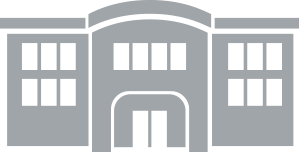 Public Policy
E.g. Potential Performance Based Funding rules from the state legislature effect financial sustainability and incentivize investment in certain programs
XXXX
Market Opportunity Cost
E.g. Dual enrollment provides opportunity for growth, but do not provide strong ROI
XXXX
[Speaker Notes: Purpose: To provide an overview of the future market in which the institution will be operating. 

Task: First, complete the remaining slides in this section (Demographics through Themes Emerging Across Future Market Assessment). Then summarize key takeaways from each section of the market assessment on this slide.

Additional Assistance: use the Market Forces Prioritization Tool discussed further at the end of this document to prioritize which market forces should be immediately addressed in strategy discussions. View the resource: https://eab.com/wp-content/uploads/2019/09/Crafting-Transformational-Strategy-Toolkit.pdf#page=20]
Future Market Assessment
Demographics: Projected State-Wide Growth of Traditional Community College Students
Historical and Projected State Community College 18-Year-Old Enrollments
Indiana Projections, 2012-2029
[Speaker Notes: Purpose: To examine current trends in traditional student demographics, the implications of these trends, and the actions your institution can take in response. This slide should be adapted to reflect key demographic metrics for the institution and its service area.

Task: Use data from the Higher Education Demand Index (HEDI) to complete the above graph for your institution’s state or metropolitan area. The data can be found here: https://people.carleton.edu/~ngrawe/HEDI/StatusQuo.xlsx. 
In the table at the bottom of the slide, discuss the implications of projected changes in your traditional student population. The topmost line should act as a qualitative overview of the demographic data. Fill the left column with market segments affected and possible alternative options for response. Use the right column to detail plans, strategies, or actions the college can take to answer the implications of change in your demographics. 

To Edit the Graph: Right click on the graph and select “Edit Data” to edit the information in the graph. 

Additional Resources: Use the Scenario Planning Packet discussed further at the end of this document to plan an approach for how to remain solvent in dramatically different futures. View the resource: https://eab.com/wp-content/uploads/2019/09/Crafting-Transformational-Strategy-Toolkit.pdf#page=5]
Future Market Assessment
Demographics: Projected Graduating Class Size at Five Local High Schools
Current X College Attendance and Projected Graduating Class Size, 20XX-20XX
[Speaker Notes: Purpose: To examine current trends in local demographics relevant to the institution. This slide should be adapted to reflect key demographic metrics for the institution and its service area.

Task: Considering local demographic shifts, enter historical, current, and future data relevant to the institution’s enrollment. Consulting with feeder high schools is likely required to obtain this information. In the box at the bottom of the slide, discuss how shifts in feeder high schools could impact specific enrollment segments and options your institution has to respond. The topmost line should act as a qualitative overview of the demographic data. Fill the left column with market segments affected and possible alternative options for response. Use the right column to detail plans, strategies, or actions the college can take to answer the implications of change in your demographics. 

To Edit the Graph: Right click on the graph and select “Edit Data” to edit the information in the graph.]
Future Market Assessment
Major Student Feeders
[Speaker Notes: Purpose: To identify size, market participation, and growth of core feeder institutions and possible actions in lieu of these this growth and opportunity.

Task: Complete the chart above with the names of top feeders for new students, both degree- and non-degree seeking. List the number of students sent in a prior year, the organization’s opportunity size (e.g., graduating class, employees at a given company, college freshman class with opportunity of transfer) and its anticipated growth/decline. Enter comments to identify opportunities and threats from the listed institutions. In the bottom box, respond to comments in the above table and provides plans, strategies, or actions to how your institution can take advantage of opportunities or prepare for shifts. 

Additional Resources: See CCEF’s Communications Roadmap for communications tactics: https://eab.com/research/community-college/roadmaps/improve-communications-across-the-community-college-student-lifecyle/]
Labor Market
Sample Average Unemployment Rate and Credit FTE
[Speaker Notes: Purpose: Examine labor and unemployment trends to inform enrollment strategy. 

Task: Use your Regional Employment Projections to determine projected unemployment and labor market changes that may affect your institution’s program demand and outcomes. Collaborate with your local Chamber of Commerce to acquire more local employment and labor demand data.  In the box at the bottom of the slide, discuss how shifts in your local unemployment, industries, and occupations could impact specific enrollment segments and options your institution has to respond. 

Links for Regional Employment Projections: 
https://eab.com/wp-content/uploads/2019/09/High-School-Look-up.xlsx]
Future Market Assessment
Competitors: Market Competition Assessment
[Speaker Notes: Purpose: To identify top-line competitive threats and the implications of these threats on your enrollment market segments. 

Task: Complete the chart above with the names of current and potential competitors. List the key area(s) of competition, new programs and facilities, and expected risk to market share within the timeframe of your strategic plan. In the box at the bottom of the slide, discuss implications to the institution from primary and secondary competitors and provide the plans, strategies, or actions by which your institution can respond.]
Future Market Assessment
Public Policy Impact
Reforms Under Consideration/Recently Enacted:
How We Would Be Affected:
Actions to Respond:
Describe regulation change here (e.g. Summer Pell, state-level performance-based funding)
List how institution’s operations and programs would be affected by changes
List new actions the institution must take to respond
[Speaker Notes: Purpose: To determine how shifts in federal, state, and local laws and regulations will impact the institution.

Task: Consider recent and anticipated changes in laws and regulations impacting the institution. Describe how changes may impact the institution’s operations and how the institution should respond. Use the bottom table to determine the implications of public policy reforms on a chosen market segment and institutional resources as well as the plans, strategies, or actions the college can take to answer these implications. 

For this sample, one market segment, institutional resources, and an institutional response were chosen in answer to the public policy impact, but, your regulatory climate may demand other considerations.

For example, these regulatory reforms could impact many areas of concern (e.g., enrollment market segments, competitors, institutional resources).]
Future Market Assessment
Adult Student Market Segment
Pros for market prioritization:
List pros for Adult Student market prioritization that may not be captured in market trends
Cons for market prioritization:
List Cons for Adult Student market prioritization that may not be captured in market trends
Requirements for Market Success
Describe what is required for your institution to inflect change in this market
E.g., Dramatically expand marketing channels; Expand PLA offerings
[Speaker Notes: Purpose: Identify the ROI for your institution’s adult student market.

Task: Complete the chart above with your institutions distinct market information. Under “Metric,” delineate your specific metric, and under “Results,” provide your institution’s answer to the corresponding metric. Use the US Census Bureau data https://factfinder.census.gov/faces/nav/jsf/pages/community_facts.xhtml?src=bkmk and collaborate with your local area chamber of commerce to populate the market size estimate. For the Census, Enter in regional information (e.g., zip code) in search bar, and select 2017 American Community Survey for most up-to-date population data. This market will generally be those between the age of 25 and 64 with a high school diploma or equivalent and those with some college, no degree, but can be adapted to suit your institution’s needs.]
Future Market Assessment
Strategic Assumptions Evaluation: Adult Market
Strategy Example: Through recruitment department realignment discussed on slide X, relationships are to be established with the Chamber of Commerce and, specifically, Pike Industries and Forest Growth Paper Mill to provide the certificates needed for Pike Industry and Lawson Control’s new machinist, electrician, welding, and chemical technician positions.
[Speaker Notes: Purpose: Articulate the market and institutional assumptions that are instrumental to success in this market. 

Task: Provide an overview of your strategy(ies) to reach this market. Identify the assumptions that underlie the success of strategies impacting this market segment. Consider questions like, “What would have to be true in the market in order for our strategy to be a success?” Then, specify the Tripwires—or quantifiable thresholds that trigger immediate action—that you will monitor to test the validity of your assumptions over time. 

Additional Resources: Use the Strategic Assumptions Evaluation Tool discussed further at the end of this document for more information on evaluating your strategic assumptions. View the resource: https://eab.com/wp-content/uploads/2019/09/Crafting-Transformational-Strategy-Toolkit.pdf#page=33]
Future Market Assessment
Recent High School Graduate Market Segment
Pros for market prioritization:
List pros for Recent High School Graduate market prioritization that may not be captured in market trends
Cons for market prioritization:
List Cons for Recent High School Graduate market prioritization that may not be captured in market trends
Requirements for Market Success
Describe what is required for your institution to inflect change in this market
E.g., Dramatically expand marketing channels; Develop “School of Choice” through extensive branding and marketing campaign
[Speaker Notes: Purpose: Identify the ROI for your institution’s recent high school graduate market.

Task: Complete the chart above with your institutions distinct market information. Under “Metric,” delineate your specific metric, and under “Results,” provide your institution’s answer to the corresponding metric. Use the US Census Bureau data https://factfinder.census.gov/faces/nav/jsf/pages/community_facts.xhtml?src=bkmk and collaborate with your local area chamber of commerce to populate the market size estimate. For the Census, Enter in regional information (e.g., zip code) in search bar, and select 2017 American Community Survey for most up-to-date population data.]
Future Market Assessment
Strategic Assumptions Evaluation: Recent High School Graduate Market
Strategy Example: In response to the shrinking size of graduating classes at other feeder schools and room for growth in market penetration at Governor High School, we will prioritize and expand our relationship with Governor High School to include development of an X College Hallway to encourage prospective student applications, a pre-enrollment success course, and a guidance counselor referral form.
[Speaker Notes: Purpose: Articulate the market and institutional assumptions that are instrumental to success in this market. 

Task: Identify the assumptions that underlie the success of strategies impacting this market segment. Consider questions like, “What would have to be true in the market in order for our strategy to be a success?” Then, specify the signposts—or quantifiable signals or metrics—that you will monitor to test the validity of your assumptions over time. Then, specify the Tripwires—or quantifiable thresholds that trigger immediate action—that you will monitor to test the validity of your assumptions over time.]
Future Market Assessment
Dual Enrollment Market Segment
Pros for market prioritization:
List pros for Dual Enrollment market prioritization that may not be captured in market trends
Cons for market prioritization:
List cons for Dual Enrollment market prioritization that may not be captured in market trends
Requirements for Market Success
Describe what is required for your institution to inflect change in this market
E.g., Invest in additional staff for high school program review and course counseling; Expand course offerings
[Speaker Notes: Purpose: Identify the ROI for your institution’s dual enrollment market.

Task: Complete the chart above with your institutions distinct market information. Under “Metric,” delineate your specific metric, and under “Results,” provide your institution’s answer to the corresponding metric. Consult with feeder high schools to get detailed data or use National Center for Education data, which EAB has compiled in our High School Look up tool found here: https://eab.com/wp-content/uploads/2019/09/Regional-Employment-Projections.docx 

To use the tool, enter your institution’s name in cell B2 on the “Search Tool” sheet, then hit enter. That will populate cell C6 with your Unit ID. Next, enter that Unit ID from cell C6 in cell E3. Hit enter and then you can view your results on the “Results” sheet.]
Future Market Assessment
Strategic Assumptions Evaluation: Dual Enrollment Market
Strategy: The future market assessment showed the dual enrollment segment to provide little value for investment. The market segment is expected to decrease by ten percent over the next five years and the low competitive pressure limits the need for recruitment resources. Average term credit hours for these students is less than five hours a term, the lowest of all segments, and retention rates remain between 50 percent and 60 percent regardless of recruitment investment at each school. Due to these factors and the opportunity in the adult market segment, our strategy is to shift 40 percent of our recruitment resources to adult market recruitment.
[Speaker Notes: Purpose: Articulate the market and institutional assumptions that are instrumental to success in this market. 

Task: Identify the assumptions that underlie the success of strategies impacting this market segment. Consider questions like, “What would have to be true in the market in order for our strategy to be a success?” Then, specify the signposts—or quantifiable signals or metrics—that you will monitor to test the validity of your assumptions over time. Then, specify the Tripwires—or quantifiable thresholds that trigger immediate action—that you will monitor to test the validity of your assumptions over time.]
Market Prioritization
[Speaker Notes: Purpose: To brainstorm how to use the levers available to reach out to prioritized markets.

Task: List your top markets to prioritize, the levers or inputs at your disposal to reach them, and the strategies of how you will use those levers.

Additional Resources: Now that you’ve chosen your strategies, use EAB’s Premortem Analysis Guide discussed further at the end of this document to determine the likelihood of success of these strategies and develop contingency plans in case of failure. View the resource: https://eab.com/wp-content/uploads/2019/09/Crafting-Transformational-Strategy-Toolkit.pdf#page=27]
Implementation Timeline
[Speaker Notes: BLANK IMPLEMENTATION TIMELINE SLIDE TEMPLATE 

Purpose: To plan implementation timeline of strategies over a period of time.

Task: First, provide a brief overview of goals and strategies. Second, plot implementation of the strategies over the timeline of the plan by highlighting the relevant columns. Alternatively, list the steps required to complete the strategy. Lastly, edit the time intervals and add/remove columns (Term 1, Term 2 etc.) to match the level of detail required for your plan (e.g. Q1, Q2…Q10 etc.). 

To Edit the Table: To highlight the columns, select the appropriate cells, then right click and select “Fill Color.” Right click in any cell to insert additional columns or to delete unnecessary rows.]
Strategic Plan Summary
Performance Scorecard Template
Major Setback
Minor Setback
On Track
[Speaker Notes: Purpose: To track progress on initiatives and metrics at the Strategy-level throughout the duration of the Strategic Enrollment Management Plan. 

Task: For each goal, indicate corresponding Strategies and owner(s) of each Strategy. Use the colored circles at the bottom of the slide to indicate overall progress on initiatives related to the Strategy. For each Strategy, identify the relevant metrics as defined earlier in the plan. Indicate that metric’s value at plan launch, current value, and target value, along with the date of the plan launch, the date the metric was most recently updated, and the date by which the target should be achieved. 

Use the bars beneath the metric indicators to illustrate progress towards target value. A bar that spans 25% of the space indicates 25% of the targeted range. For example, if the metric value at plan launch equals 70, the current value is 75, and the target value is 90, then the bar should span 25% of the space allotted. 

Create as many slides from this template as necessary to cover track progress of all Strategies.

This Scorecard is designed to be updated regularly throughout the life of the Strategic Enrollment Management Plan.]
Supplementary Resources
In addition to our compendium of enrollment management resources, request the Crafting Transformational Strategy Toolkit from your Strategic Leader to further strengthen your planning process. Access the following tools in the toolkit:
Premortem Analysis Guide
Prioritization Mapping Tool
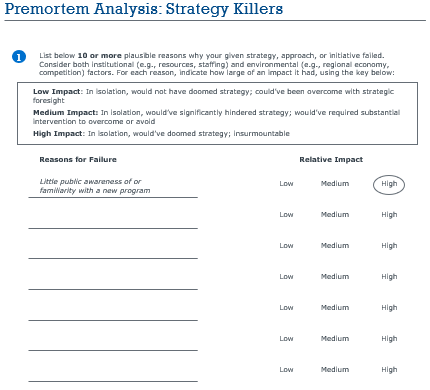 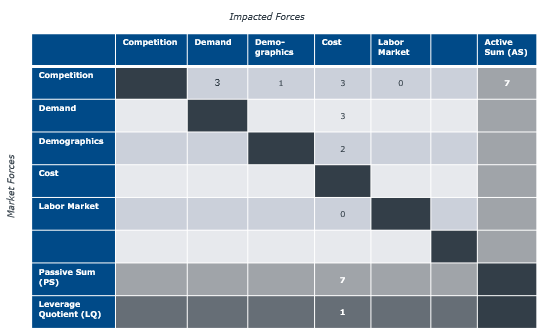 Determine what could lead to a failed strategy and likelihood of strategy success
Outline a contingency plan for overcoming those threats
Lead an informed, hype-free campus discussion on which strategies are appropriate and where shifts need to be made
Identify the various external forces with the largest impact on your institution and strategy
Understand how market forces interact with and influence each other
Prioritize which market forces should be immediately addressed in strategy discussions
Scenario Planning Packet
Strategic Assumptions Evaluation
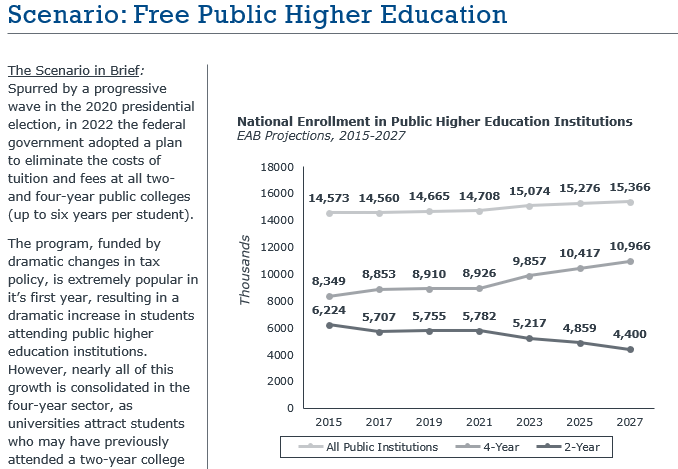 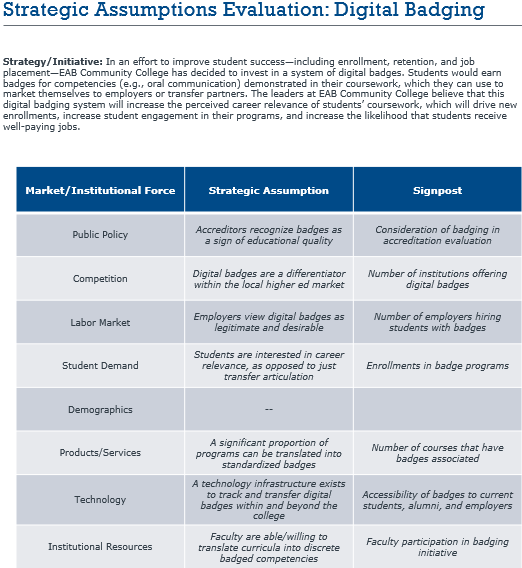 Visualize and imagine a dramatically different future world and articulate the impact on your institution
Outline an approach for how to remain solvent (in terms of enrollments) in such a disruptive environment
Build on your Market Assumptions Evaluations to understand and articulate what is instrumental to a strategy or initiative’s success
Establish a quantifiable metric to test the validity of an assumption
Create a schedule to regularly assess signposts and assumptions
[Speaker Notes: For questions about the toolkit, any of its individual components, or any other resources mentioned in this report, contact your Strategic Leader. Contact information for your Strategic Leader can be found on your My EAB Dashboard at http://eab.com/dashboard.

Additional resources mentioned:
Links for Regional Employment Projections: https://eab.com/wp-content/uploads/2019/09/Regional-Employment-Projections.docx  
High School Look-Up Tool: https://eab.com/wp-content/uploads/2019/09/High-School-Look-up.xlsx]